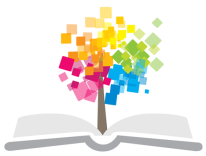 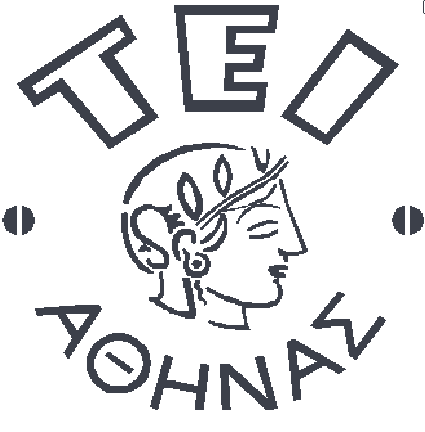 Ανοικτά Ακαδημαϊκά Μαθήματα στο ΤΕΙ Αθήνας
Ανάλυση Βιολογικών Υγρών & Εκκριμάτων (Ε)
Ενότητα 4: Προσδιορισμός λευκώματος, αιμοσφαιρίνης, νιτρικών, πυοσφαιρίων και ασκορβικό οξύ στα ούρα

Πέτρος Καρκαλούσος
Τμήμα Ιατρικών Εργαστηρίων
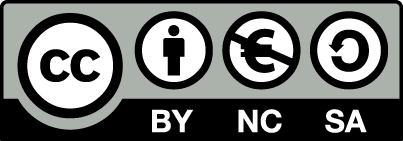 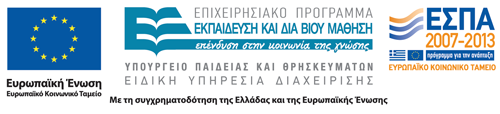 Προσδιορισμός πρωτεΐνης
Προσδιορισμός λευκώματος με ταινία ούρων
Οι πρωτεΐνες, οι οποίες διαθέτουν θετικά και αρνητικά φορτία, αντιδρούν με τον δείκτη pH κυανού της τετραβρωμοφαινόλης σε όξινο περιβάλλον μεταβάλλοντας το χρώμα του από κίτρινο μέχρι πράσινο.
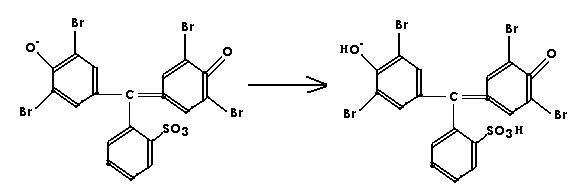 Η ταινία ανιχνεύει κατά κύριο λόγο αλβουμίνη
Προσδιορισμός πρωτεΐνης με διάφορες ταινίες ούρων
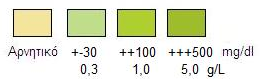 Compur
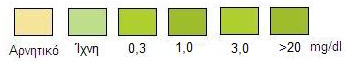 Dirui
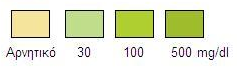 Medi-Test
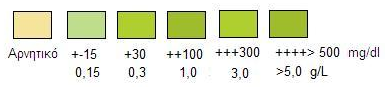 Urit-Test
Ποιοτικός προσδιορισμός λευκώματος με βρασμό παρουσία οξικού οξέος
Το λεύκωμα των ούρων πήζει (μετουσιώνεται) όταν η θερμοκρασία τους φθάνει στο σημείο βρασμού.
Προσοχή. Η παρουσία μυκίνης προκαλεί θολερότητα.
Η παρουσία της μυκίνης διαπιστώνετε προσθέτοντας σταγόνες οξικού οξέος στο δείγμα ούρων πριν το βρασμό.
Αν εμφανιστεί θολερότητα τότε αυτή οφείλεται στη μυκίνη και όχι στο λεύκωμα.
Στην περίπτωση αυτή θα απομακρύνουμε την μυκίνη με οξίνιση (προσθέτουμε λίγες σταγόνες οξικού οξέος) και διήθηση.
Aν τα ούρα είναι θολά η δοκιμασία δεν μπορεί να γίνει. Θα πρέπει να διαυγάσουν με διήθηση και φυγοκέντρηση.
Τεχνική προσδιορισμού πρωτεΐνης με βρασμό
Γεμίζουμε δύο σωληνάρια των 5 mL με ούρα. Τα ούρα πρέπει να είναι διαυγή αλλιώς διαυγάζονται.
Βράζουμε το ένα δείγμα.
Αν παρουσιαστεί θολερότητα προσθέτουμε 3 σταγόνες πυκνού οξικού οξέος.
Αν η θολερότητα οφείλεται στην παρουσία λευκώματος, δεν διαλύεται αλλά αντίθετα εντείνεται. 
Για να εκτιμήσουμε την θολερότητα συγκρίνουμε το σωληνάριο που έχει βραστεί και οξινιστεί με το δεύτερο σωληνάριο των ούρων που έμεινε ανέγγιχτο.
Χαρακτηρισμός των αποτελεσμάτων βρασμού
Θετικό αποτέλεσμα βρασμού ούρων
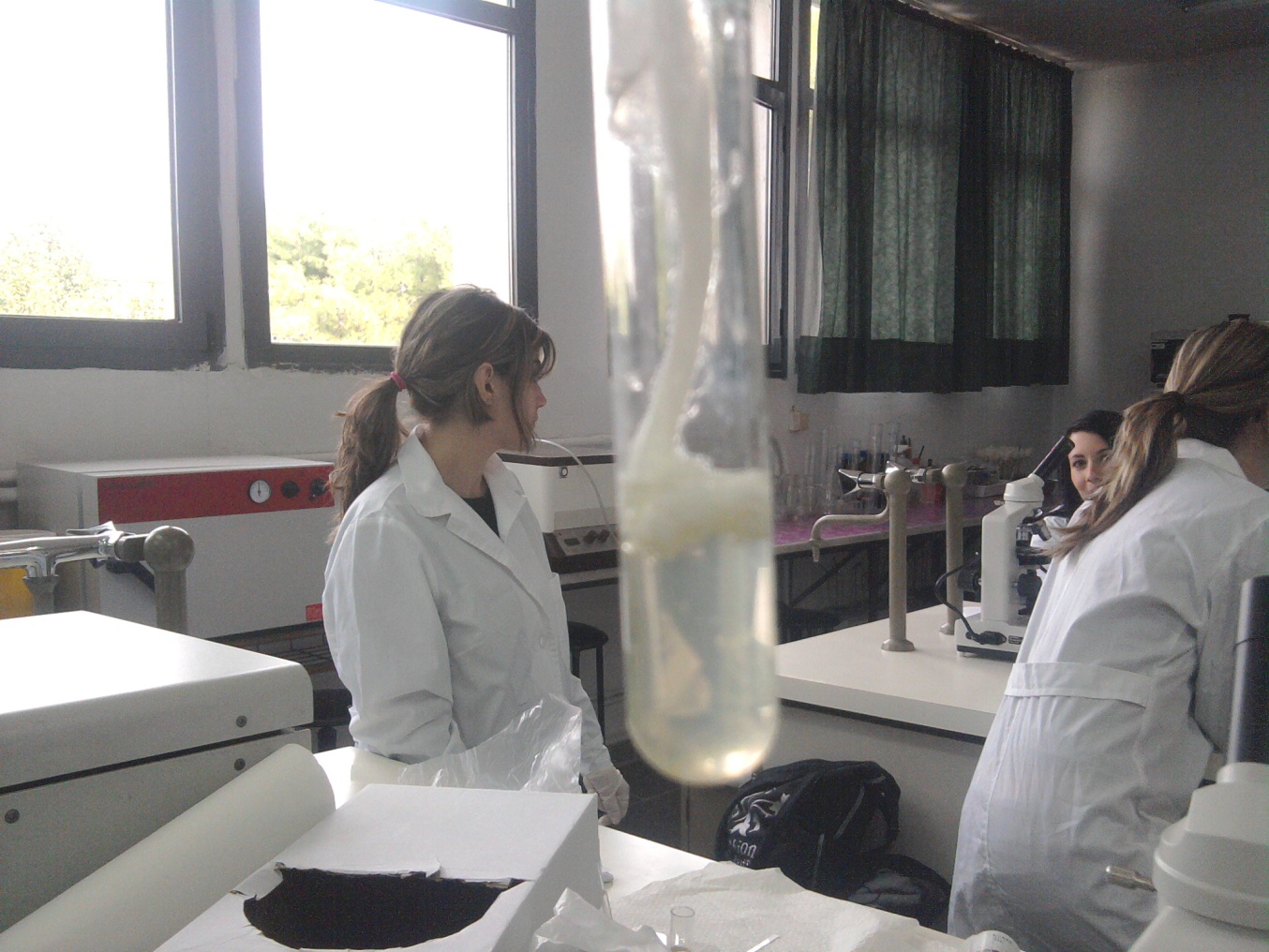 Εργαστήριο Ανάλυσης Βιολογικών Υγρών & Εκκριμάτων ΤΕΙ Αθήνας
Ημιποσοτικός προσδιορισμός λευκώματος με θειοσαλικυλικό οξύ
Το θειοσαλικυλικό οξύ (7%) προκαλεί την αλλαγή του ηλεκτρικού φορτίου των πρωτεϊνών και δημιουργίας συμπλόκων. 
Τα σύμπλοκα αυτά είναι βαριά και προκαλούν την καθίζηση του λευκώματος.
Φυγοκεντρούμε 12 mL ούρων.
Μεταγγίζουμε 11 ml ούρων από το υπερκείμενο σε δεύτερο σωληνάριο πωματιζόμενο.
Προσθέτουμε στο δεύτερο σωληνάριο 3 mL θειοσαλικυλικό οξύ 7%.
Ανακινούμε.
Περιμένουμε 10 λεπτά για να γίνει η αντίδραση.
Αν σχηματιστεί ίζημα η αντίδραση είναι θετική.
Χαρακτηρισμός των αποτελεσμάτων θειοσαλικυλικού οξέος
Ποσοτικός προσδιορισμός λευκώματος
Μέθοδος Aufrecht σε ούρα 24ώρου ή πρώτα πρωινά
Γεμίζουμε το λευκωματόμετρο με ούρα μέχρι το γράμμα U
Συμπληρώνουμε με το αντιδραστήριο Aufrecht
Πωματίζουμε και αναδεύουμε.
Φυγοκεντρούμε επί 3 λεπτά σε 2000 – 2500 στροφές.
Μετράμε το ποσό του ιζήματος στη μετρική κλίμακα.
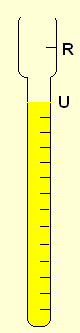 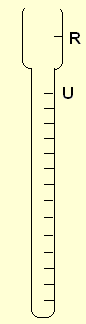 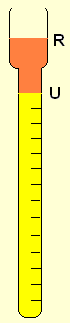 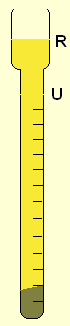 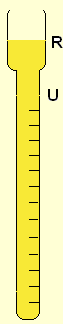 Προσδιορισμός νιτρικών
Μέθοδος ανίχνευσης νιτρικών με αντίδραση Griess
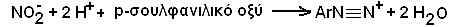 Νιτρώδη                      Αρωματική ένωση                 Άλας διαζωνίου
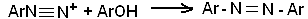 Άλας διαζωνίου  Αρωματική ένωση    Χρωστική άζω (ροζ σκούρο χρώμα)
Η μέθοδος ανιχνεύει μέχρι 100.000 βακτήρια / mL
Προσδιορισμός νιτρικών με διάφορες ταινίες ούρων
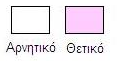 Compur
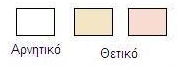 Dirui
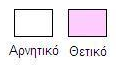 Medi-Test
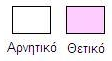 Urit-Test
Προσδιορισμός πυοσφαιρίων
Μέθοδος ανίχνευσης εστεράσης λευκοκυττάρων με την αντίδραση διαζω-αντιδραστηρίου
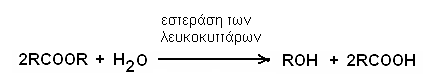 Αρωματικός εστέρας                                Αρωματική αλκοόλη  Οξύ
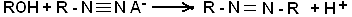 Αρωματική αλκοόλη   Άλας διαζωνίου             Χρωστική άζω
Η μέθοδος ανιχνεύει από 5 – 10 πυοσφαίρια / mL
Προσδιορισμός πυοσφαιρίων με διάφορες ταινίες ούρων
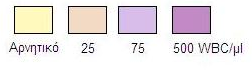 Compur
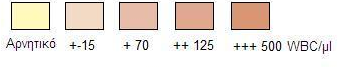 Dirui
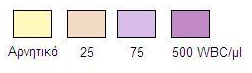 Medi-Test
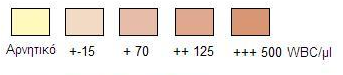 Urit
Εσφαλμένα αποτελέσματα εστεράσης
Ψευδώς θετικά αποτελέσματα:
Οξειδωτικές ουσίες (χλωρίνη)
 Φορμόλη
Ψευδώς αρνητικά αποτελέσματα:
Έντονα χρωματισμένα ούρα
Μεγάλη συγκέντρωση γλυκόζης
Υψηλό ειδικό βάρος
Διάφορα φάρμακα (κεφαλεξίνη, κεφαλοθίνη, τετρακυκλίνες, γενταμικίνη) 
Ασκορβικό οξύ
Προσδιορισμός αίματος
Προσδιορισμός αιμοσφαιρίνης με την μέθοδο της ψευδο-υπεροξειδάσης
Η αίμη της αιμοσφαιρίνης ή της μυοσφαιρίνης αντιδρά με ένα οργανικό υπεροξείδιο ως υπεροξειδάση παράγοντας έγχρωμο προϊόν.
Hgb (Fell) + RCOOH + δείκτης ──> Hgb (Fell) + οξειδωμένος δείκτης + ROH
Αιμοσφαιρίνη   Οργανικό         Άχρωμο		           Έγχρωμο προϊόν	                   Υπεροξείδιο
Η ταινία ανιχνεύει αιμοσφαιρίνη, μυοσφαιρίνη και ερυθρά.
Προσδιορισμός αίματος με διάφορες ταινίες ούρων
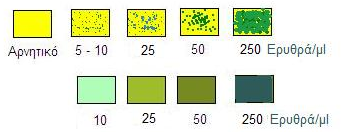 Compur
Dirui
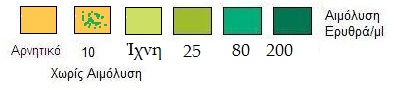 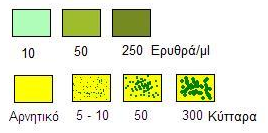 Medi-Test
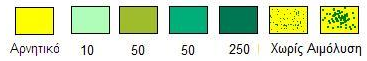 Urit-Test
Εσφαλμένα αποτελέσματα ψευδοϋπεροξειδάσης
Ψευδώς θετικά αποτελέσματα 
Παρουσία ισχυρών οξειδωτικών μέσων π.χ. χλωρίνη (ενισχύεται η οξειδωτική δράση).  
Ψευδώς αρνητικά αποτελέσματα 
Ασκορβικό οξύ > 10 mg/dL
Υψηλό ειδικό βάρος και λευκώματος (παρεμποδίζεται η λύση των ερυθρών αιμοσφαιρίων)
Φορμόλη
Μεγάλη ποσότητα νιτρωδών.
Παρουσία αντιυπερτασικού φαρμάκου captopril
Μέθοδος πυραμιδόνης
Τα ερυθρά αιμοσφαίρια σπάνε με την επίδραση οξικού οξέος και απελευθερώνεται αιμοσφαιρίνη. 
Η αίμη της αιμοσφαιρίνης δρα σαν υπεροξειδάση που διασπά το υπεροξείδιο του υδρογόνου (H2O2) και απελευθερώνει οξυγόνο (Ο2). 
Το οξυγόνο στην συνέχεια αντιδρά με την πυραμιδόνη και σχηματίζεται ιώδης δακτύλιος. 
Η ένταση και το πάχος του ιώδη δακτυλίου είναι ενδεικτική για την ποσότητα της  αιμοσφαιρίνης στα ούρα (+, ++, +++, ++++).
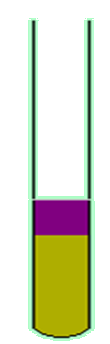 Προσδιορισμός μυοσφαιρίνης στα ούρα
Χρησιμοποιείται για να διακρίνουμε αν το κόκκινο χρώμα των ούρων ή η θετική αντίδραση του αίματος στην ταινία των ούρων οφείλεται στην αιμοσφαιρίνη ή στην μυοσφαιρίνη.

Μέθοδος βρασμού
Σε δύο δοκιμαστικά σωληνάρια βάζουμε από 5 mL διαυγή ούρα  (αν τα ούρα δεν είναι διαυγή τότε προσθέτουμε 3 σταγόνες πυκνού οξικού οξέος ή 5 - 10 οξικού οξέος 33%). 
Βράζουμε το ένα σωληνάριο των ούρων.
Διηθούμε με χωνί και διηθητικό χαρτί.
Αν το χρώμα οφείλεται στην μυοσφαιρίνη δεν απομακρύνεται με την διήθηση, ενώ τόσο η αιμοσφαιρίνη όσο και οι άλλες χρωμογόνες ουσίες καθιζάνουν μαζί με το λεύκωμα.
Ο ρόλος του ασκορβικού οξέος
Μπλοκάρει όλες τις χημικές αντιδράσεις που χρησιμοποιούν:
το άλας του διαζωνίου,
αντιδράσεις οξείδωσης.
Γλυκόζη: για τιμή ασκορβικού οξέος πάνω από 50 mg/dL
Χολερυθρίνη: για τιμή ασκορβικού οξέος πάνω από 50 mg/dL
Αιμοσφαιρίνη: για τιμή ασκορβικού οξέος πάνω από 10 mg/dL
Nιτρώδη: για τιμή ασκορβικού οξέος πάνω από 25 mg/dL
Πυοσφαίρια (παρεμβολή στην αντίδραση εστεράσης στην ταινία ούρων)
Ουροχολινογόνο (εφόσον προσδιορίζεται με το άλας του διαζωνίου)
Προσδιορισμός ακετοξεικού οξέος με ταινία ούρων
H ανίχνευση του ασκορβικού οξέος βασίζεται στον αποχρωματισμό του αντιδραστηρίου Tillmans (2,6 διχλωρο-φαινο-ινδοφαινόλη).
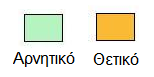 Καμία ουσία δεν παρεμποδίζει την μέτρηση ασκορβικού οξέος στην ταινία ούρων.
Τέλος Ενότητας
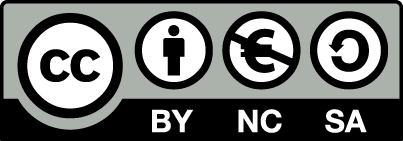 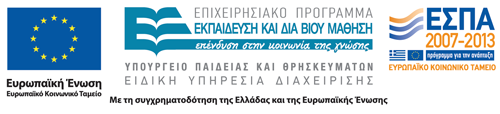 Σημειώματα
Σημείωμα Αναφοράς
Copyright Τεχνολογικό Εκπαιδευτικό Ίδρυμα Αθήνας, Πέτρος Καρκαλούσος 2014. Πέτρος Καρκαλούσος. «Ανάλυση Βιολογικών Υγρών & Εκκριμάτων (Ε). Ενότητα 4: Προσδιορισμός λευκώματος, αιμοσφαιρίνης, νιτρικών, πυοσφαιρίων και ασκορβικού οξέος στα ούρα». Έκδοση: 1.0. Αθήνα 2014. Διαθέσιμο από τη δικτυακή διεύθυνση: ocp.teiath.gr.
Σημείωμα Αδειοδότησης
Το παρόν υλικό διατίθεται με τους όρους της άδειας χρήσης Creative Commons Αναφορά, Μη Εμπορική Χρήση Παρόμοια Διανομή 4.0 [1] ή μεταγενέστερη, Διεθνής Έκδοση.   Εξαιρούνται τα αυτοτελή έργα τρίτων π.χ. φωτογραφίες, διαγράμματα κ.λ.π., τα οποία εμπεριέχονται σε αυτό. Οι όροι χρήσης των έργων τρίτων επεξηγούνται στη διαφάνεια  «Επεξήγηση όρων χρήσης έργων τρίτων». 
Τα έργα για τα οποία έχει ζητηθεί άδεια  αναφέρονται στο «Σημείωμα  Χρήσης Έργων Τρίτων».
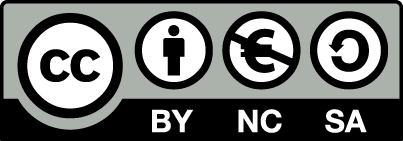 [1] http://creativecommons.org/licenses/by-nc-sa/4.0/ 
Ως Μη Εμπορική ορίζεται η χρήση:
που δεν περιλαμβάνει άμεσο ή έμμεσο οικονομικό όφελος από την χρήση του έργου, για το διανομέα του έργου και αδειοδόχο
που δεν περιλαμβάνει οικονομική συναλλαγή ως προϋπόθεση για τη χρήση ή πρόσβαση στο έργο
που δεν προσπορίζει στο διανομέα του έργου και αδειοδόχο έμμεσο οικονομικό όφελος (π.χ. διαφημίσεις) από την προβολή του έργου σε διαδικτυακό τόπο
Ο δικαιούχος μπορεί να παρέχει στον αδειοδόχο ξεχωριστή άδεια να χρησιμοποιεί το έργο για εμπορική χρήση, εφόσον αυτό του ζητηθεί.
Επεξήγηση όρων χρήσης έργων τρίτων
Δεν επιτρέπεται η επαναχρησιμοποίηση του έργου, παρά μόνο εάν ζητηθεί εκ νέου άδεια από το δημιουργό.
©
διαθέσιμο με άδεια CC-BY
Επιτρέπεται η επαναχρησιμοποίηση του έργου και η δημιουργία παραγώγων αυτού με απλή αναφορά του δημιουργού.
διαθέσιμο με άδεια CC-BY-SA
Επιτρέπεται η επαναχρησιμοποίηση του έργου με αναφορά του δημιουργού, και διάθεση του έργου ή του παράγωγου αυτού με την ίδια άδεια.
διαθέσιμο με άδεια CC-BY-ND
Επιτρέπεται η επαναχρησιμοποίηση του έργου με αναφορά του δημιουργού. 
Δεν επιτρέπεται η δημιουργία παραγώγων του έργου.
διαθέσιμο με άδεια CC-BY-NC
Επιτρέπεται η επαναχρησιμοποίηση του έργου με αναφορά του δημιουργού. 
Δεν επιτρέπεται η εμπορική χρήση του έργου.
Επιτρέπεται η επαναχρησιμοποίηση του έργου με αναφορά του δημιουργού
και διάθεση του έργου ή του παράγωγου αυτού με την ίδια άδεια.
Δεν επιτρέπεται η εμπορική χρήση του έργου.
διαθέσιμο με άδεια CC-BY-NC-SA
διαθέσιμο με άδεια CC-BY-NC-ND
Επιτρέπεται η επαναχρησιμοποίηση του έργου με αναφορά του δημιουργού.
Δεν επιτρέπεται η εμπορική χρήση του έργου και η δημιουργία παραγώγων του.
διαθέσιμο με άδεια 
CC0 Public Domain
Επιτρέπεται η επαναχρησιμοποίηση του έργου, η δημιουργία παραγώγων αυτού και η εμπορική του χρήση, χωρίς αναφορά του δημιουργού.
Επιτρέπεται η επαναχρησιμοποίηση του έργου, η δημιουργία παραγώγων αυτού και η εμπορική του χρήση, χωρίς αναφορά του δημιουργού.
διαθέσιμο ως κοινό κτήμα
χωρίς σήμανση
Συνήθως δεν επιτρέπεται η επαναχρησιμοποίηση του έργου.
30
Διατήρηση Σημειωμάτων
Οποιαδήποτε αναπαραγωγή ή διασκευή του υλικού θα πρέπει να συμπεριλαμβάνει:
το Σημείωμα Αναφοράς
το Σημείωμα Αδειοδότησης
τη δήλωση Διατήρησης Σημειωμάτων
το Σημείωμα Χρήσης Έργων Τρίτων (εφόσον υπάρχει)
μαζί με τους συνοδευόμενους υπερσυνδέσμους.
Χρηματοδότηση
Το παρόν εκπαιδευτικό υλικό έχει αναπτυχθεί στo πλαίσιo του εκπαιδευτικού έργου του διδάσκοντα.
Το έργο «Ανοικτά Ακαδημαϊκά Μαθήματα στο ΤΕΙ Αθήνας» έχει χρηματοδοτήσει μόνο την αναδιαμόρφωση του εκπαιδευτικού υλικού. 
Το έργο υλοποιείται στο πλαίσιο του Επιχειρησιακού Προγράμματος «Εκπαίδευση και Δια Βίου Μάθηση» και συγχρηματοδοτείται από την Ευρωπαϊκή Ένωση (Ευρωπαϊκό Κοινωνικό Ταμείο) και από εθνικούς πόρους.
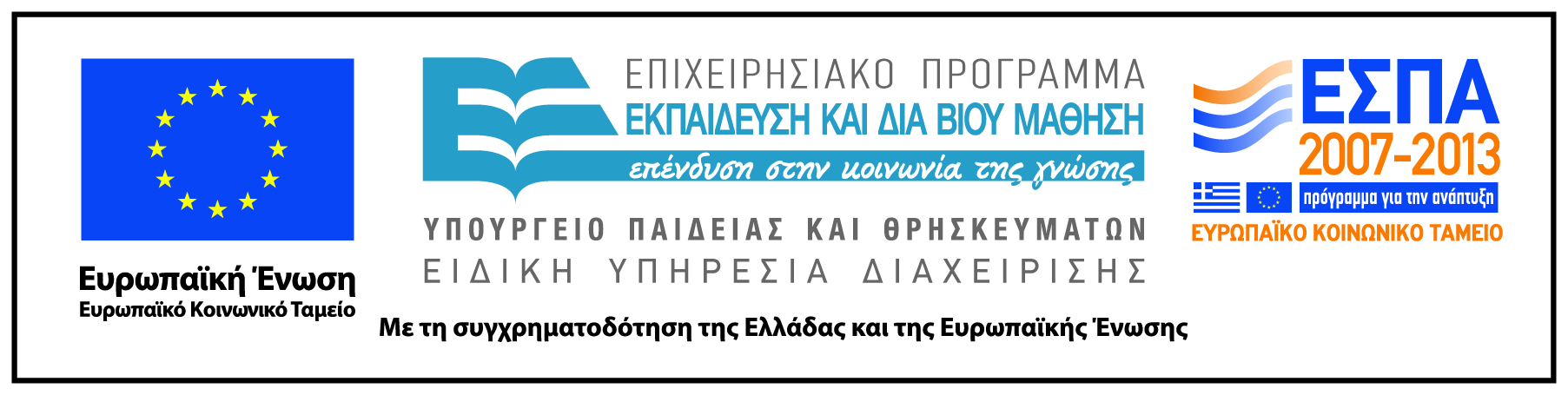